«ИСПОЛЬЗОВАНИЕ ПЕДАГОГИЧЕСКОГО ПРИЕМА «САМОПРОВЕРКА» КАК СРЕДСТВА РАЗВИТИЯ УЧЕБНОЙ САМОСТОЯТЕЛЬНОСТИ МЛАДШИХ ШКОЛЬНИКОВ»
Антонова Екатерина Валерьевна,
учитель начальных классов,
МБОО «Гимназия» г.о. Фрязино МО
ant-ev@bk.ru
Актуальность
ФГОС устанавливает требования к результатам освоения обучающимися программ начального общего образования:
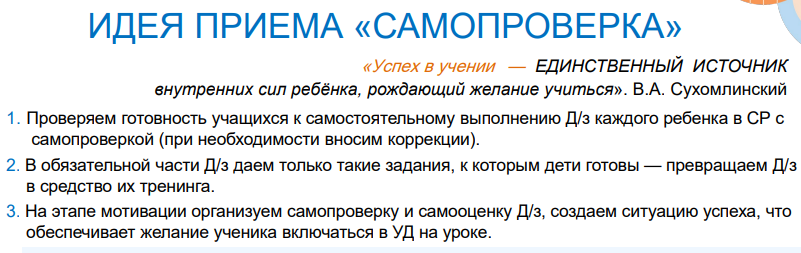 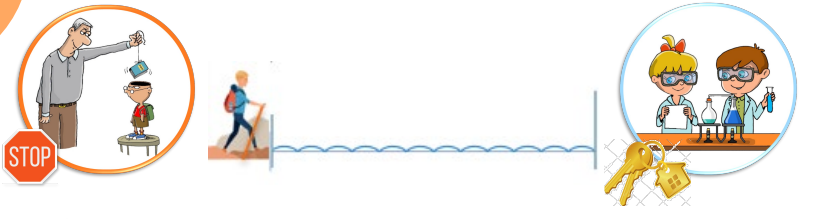 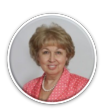 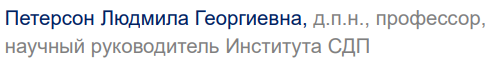 Ожидаемые результаты использования педагогического приёма «Самопроверка»
Умение детей выполнять самопроверку и самооценку. 
Повышение их интереса к школьным предметам, желания учиться. 
Повышение качества знаний по предметам. 
Умение и привычка детей самостоятельно выполнять домашнее задание, воспитание ответственности. 
Снятие напряжений во взаимодействии детей с родителями при выполнении домашнего задания.
Исключение перегрузки.
В развитом варианте — существенное уменьшение времени учителя на проверку тетрадей (с пользой для детей!)
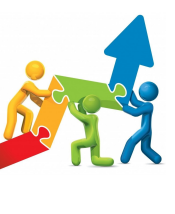 Педагогический приём «Самопроверка»
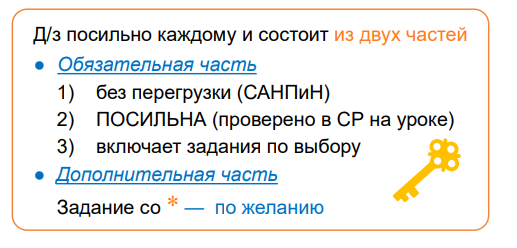 Шаг 1. Самопроверка и самооценка выполнения домашнего задания (этап 1 — «Мотивация»). ≈ 3–4 мин 
Создание ситуации успеха. 
Важно! На данном этапе не предполагается «доработка» материала и тренинг.
Результат: мотивация к уроку.
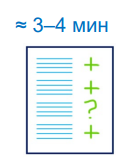 Педагогический приём «Самопроверка»
Шаг 2. Самостоятельная работа по новой теме с самопроверкой 
≈ 4–5 мин.
Проверка умения применять новое знание, коррекция ошибок, снятие «?». 
Результат: готовность к выполнению заданий по новой теме. 

Шаг 3. Фиксация домашнего задания (в соответствии с требованиями). ≈ 1–2 мин 
Фиксация эталонов и способов действий в задачах на повторение. 
Результат: готовность к самостоятельному выполнению домашнего задания.
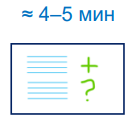 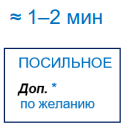 Педагогический приём «Самопроверка»
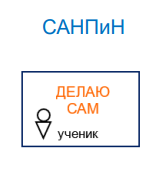 Шаг 4. Самостоятельное выполнение учениками домашнего задания 
Каждый ученик имеет возможность по желанию выполнить более сложное задание (сам или с родителями). 
Результат: 
мотивация к следующему уроку; 
 снятие напряжений при выполнении домашнего задания.
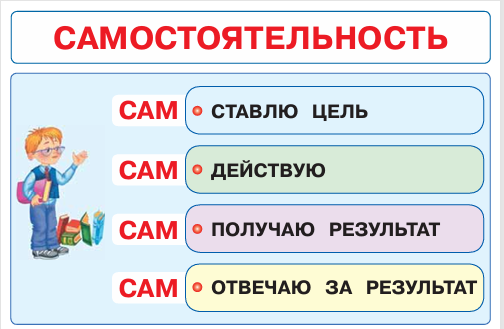 Условия реализации педагогического приёма «Самопроверка»
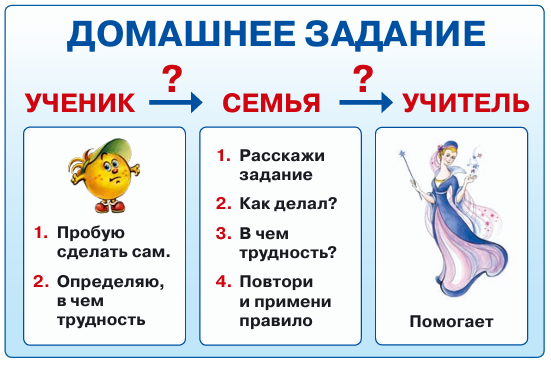 системность; 
выполнение требований к домашнему заданию; 
готовность детей к самопроверке и самооценке своих работ; 
согласование с родителями правил поддержки ребенка при выполнении домашнего задания.
Педагогический прием «Самопроверка»
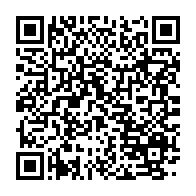 Вебинар «Запуск апробации приема «Самопроверка»
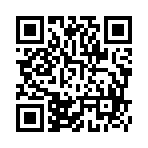 Материалы вебинара.
Благодарю за внимание!
Антонова Екатерина Валерьевна,
учитель начальных классов,
МБОО «Гимназия» г.о. Фрязино МО
ant-ev@bk.ru